Figure 10. Population histograms of the correlation between firing rate and saccadic latency during the ...
Cereb Cortex, Volume 14, Issue 12, December 2004, Pages 1287–1301, https://doi.org/10.1093/cercor/bhh090
The content of this slide may be subject to copyright: please see the slide notes for details.
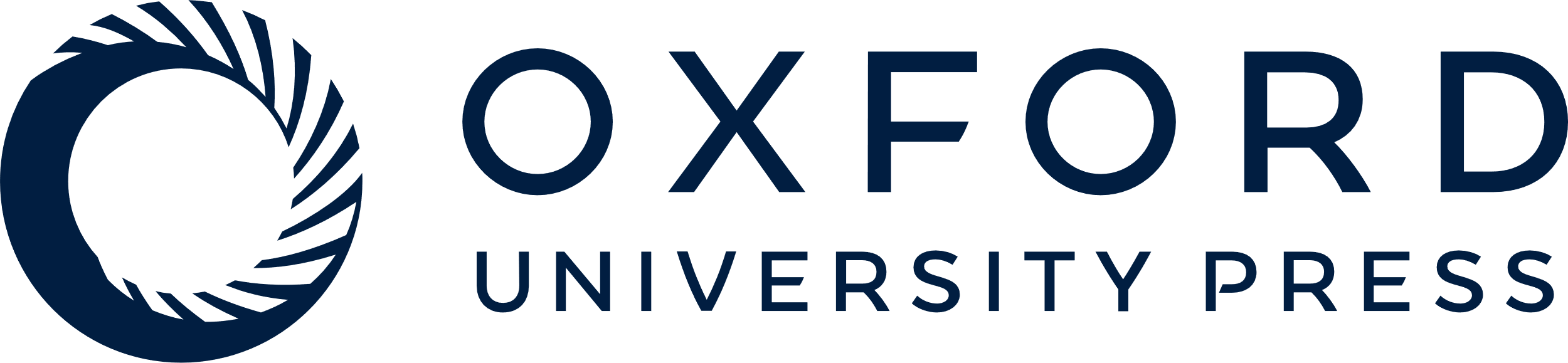 [Speaker Notes: Figure 10. Population histograms of the correlation between firing rate and saccadic latency during the visual and auditory predictive-cueing tasks. (A) Distributions of correlation coefficients during predictive trials when the cue and the target were at the IN location. The distribution relating visual cue-period activity and saccadic latency is shown in a, the distribution relating auditory cue-period activity and saccadic latency is shown in b, the distribution relating response-period activity during the visual predictive-cueing task is shown in c and the distribution relating response-period activity during the auditory predictive-cueing task is shown in d. (B) Distributions of correlation coefficients during non-predictive trials when the target was at the IN location. The distribution relating response-period activity during the visual predictive-cueing task is shown in a and the distribution relating response-period activity during the auditory predictive-cueing task is shown in b. (C) Distributions of correlation coefficients during predictive trials when the cue and the target were at the OUT location. The distribution relating visual cue-period activity and saccadic latency is shown in a, the distribution relating auditory cue-period activity and saccadic latency is shown in b, the distribution relating response-period activity during the visual predictive-cueing task is shown in c and the distribution relating response-period activity during the auditory predictive-cueing task is shown in d. Each of the distributions in this figure is based on the behavioral and neural data collected while recording from 96 LIP neurons during the visual predictive-cueing task and 82 LIP neurons during the auditory predictive-cueing task. The grey line in each panel indicates the mean of each distribution. Panels with asterisks indicate distributions with mean values that are significantly (P < 0.05) less than zero.


Unless provided in the caption above, the following copyright applies to the content of this slide:]